Black Hole AstrophysicsChapters Ch13.1~13.1.2.2
All figures extracted from online sources of from the textbook.
A word of notice
As I have skipped chapters 9.5~12, when the title of the slide contains “was already discussed (in the book)” most likely it is something that I skipped!
Also, this is the first time I studied any of these materials so please correct me if you find anything that I say defying logic.
The five exhaust systems
As was explained a few weeks ago, there are 5 exhaust systems that remove matter/energy from the BH combustion chamber.
Winds and jets of nonthermal particles driven by a magnetic turbine up to ~0.99c
Thermal wind up to ~0.1c
Emitted light
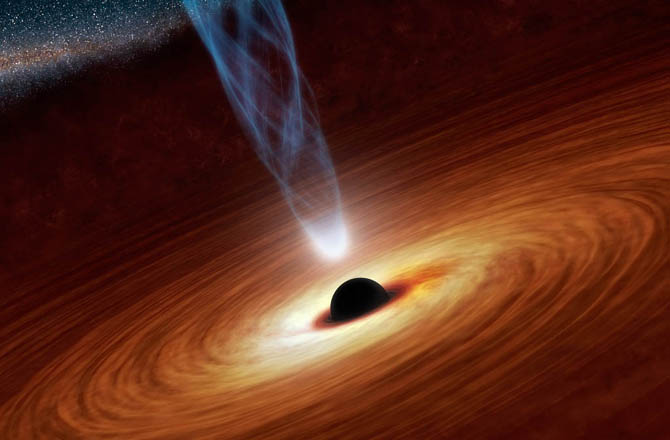 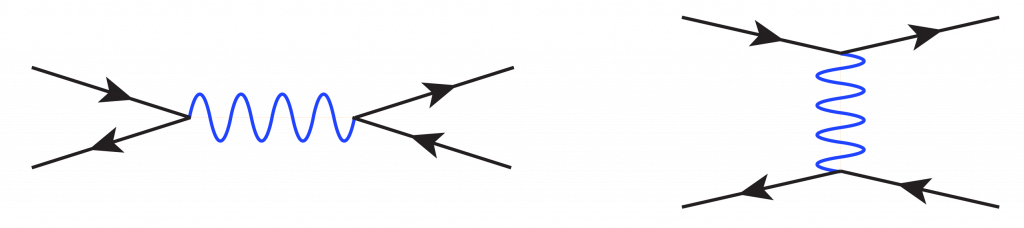 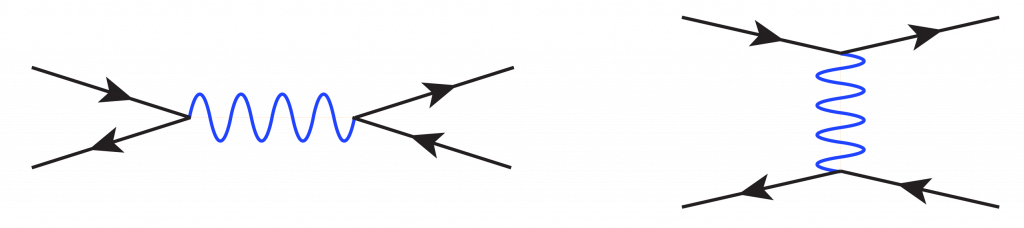 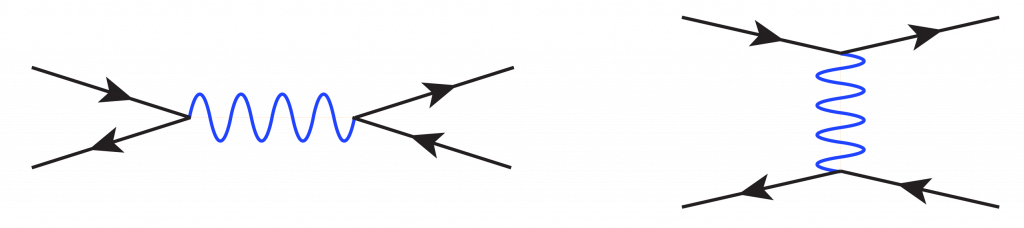 Viscous Transport of angular momentum outward in disk
Advection of plasma and heat into BH
What was already discussed (in the book)
Photons produced by viscous heating removes heat and binding energy from the fuel and keeps it at low temperature so it doesn’t explode out of the accretion disk combustion chamber.
Emitted light
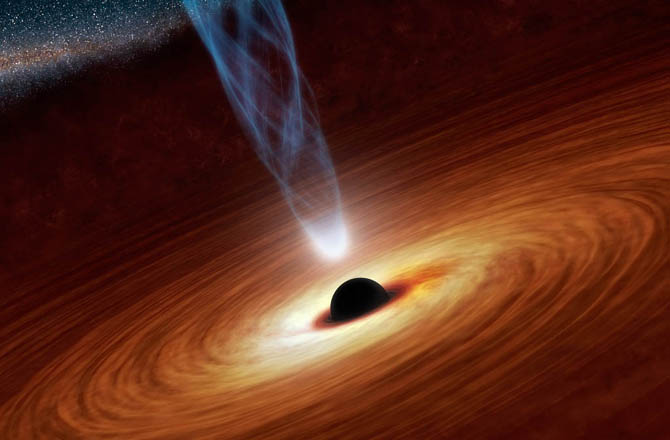 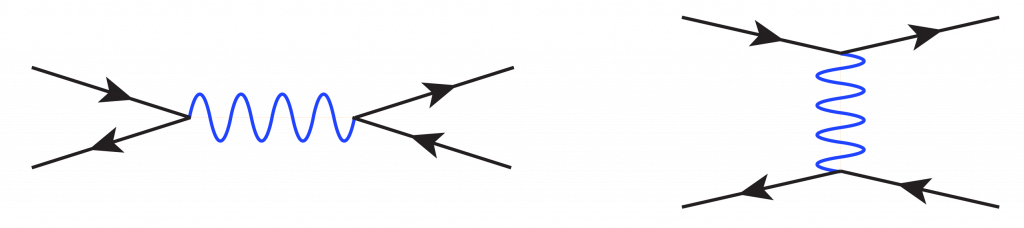 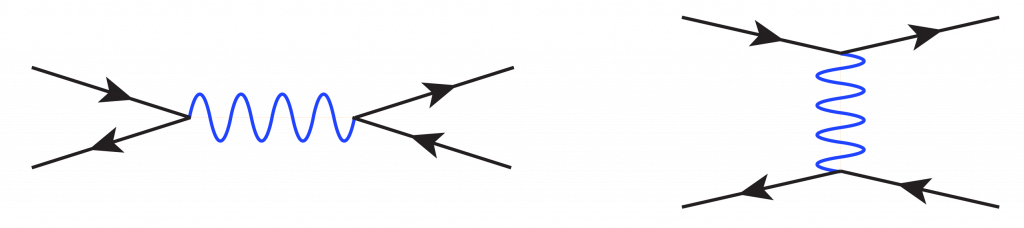 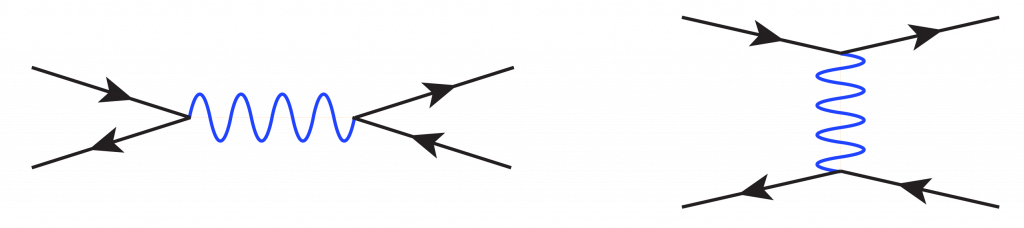 What was already discussed (in the book)
Viscous transport of angular momentum via the Magneto-Rotational Instability (MRI) removes angular momentum from the material close to the BH thus allows them to sink further in and generate more energy.
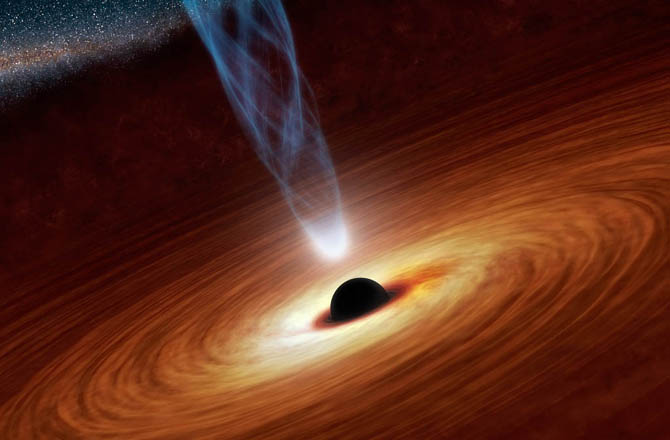 Viscous Transport of angular momentum outward in disk
What was already discussed (in the book)
Material (and heat) that has sunk into the hole becomes part of the BH and no longer has an effect the workings of the BH engine. The only thing it does now is to help the BH grow.
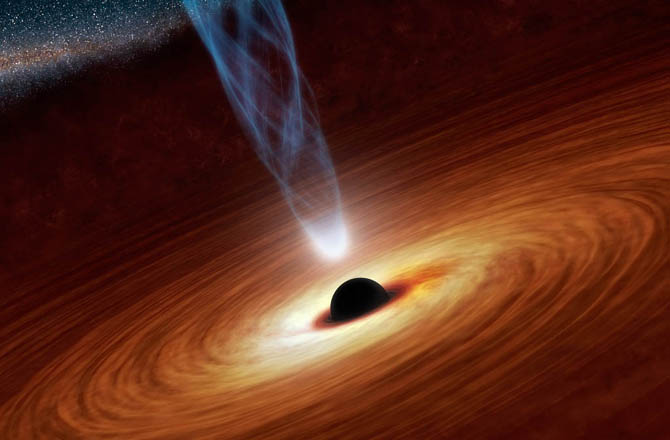 Advection of plasma and heat into BH
What is going to be discussed
When the rate of accretion becomes so large that the pressure of radiation becomes important, then radiation-pressure-driven winds help to self-limit the amount of material that is allowed to fall toward the black hole or neutron star.
Thermal wind up to ~0.1c
It can also be done in a steady manner that allows the engine to fuel steadily but at a reduced rate.
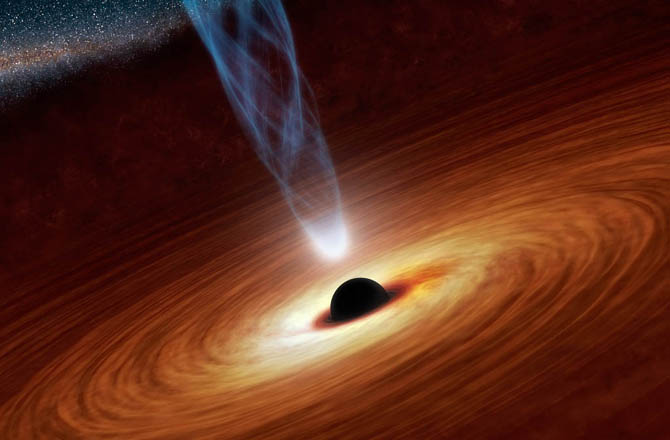 What would be discussed
Winds and jets of nonthermal particles driven by a magnetic turbine up to ~0.99c
The last exhaust system also removes angular momentum and involves the complicated action of magnetic fields. It will be discussed in depth in Ch14~Ch15.
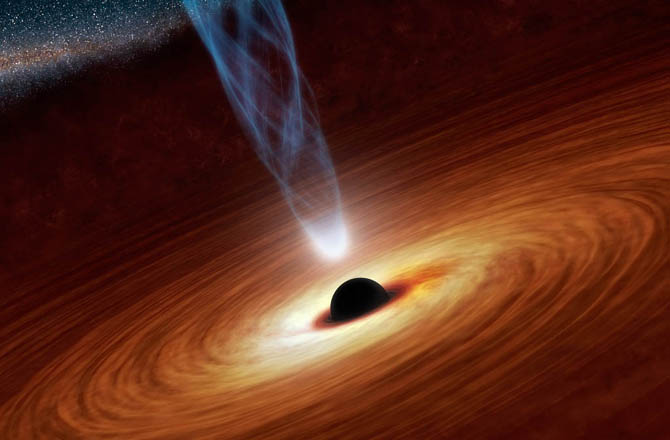 Today：Radiation driven winds
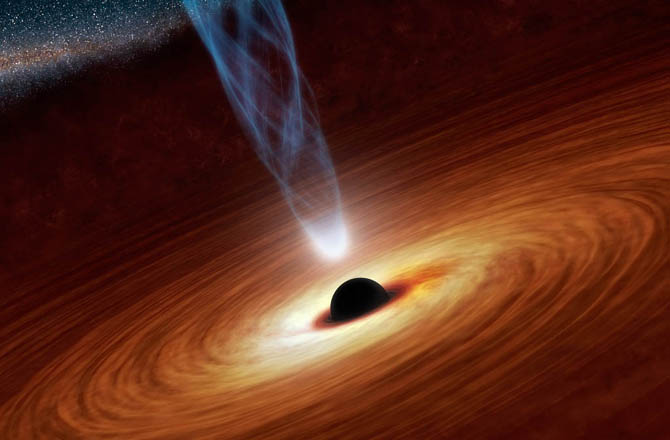 Radiation driven winds - Intro
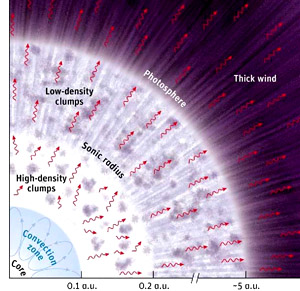 Radiation driven winds - Intro
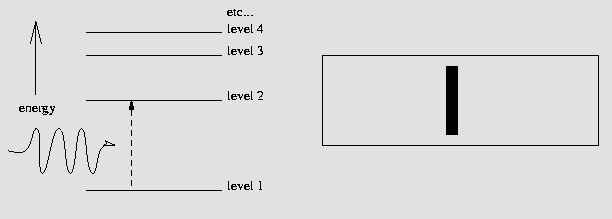 The same process occurs in massive star atmospheres, and line opacity-driven winds are believed to be the cause of strong outflows emanating from O and B stars. They likely will play a role in black hole engines as well.
Model by Murray and Chiang
A bit of history:
Several models have been proposed for line-driven winds from black hole accretion disks. One model that potentially can explain both the broad emission and absorption lines seen in quasars and Seyfert nuclei was developed in 1995 by Norman Murray, James Chiang, and their colleagues.
BAD SLIDE
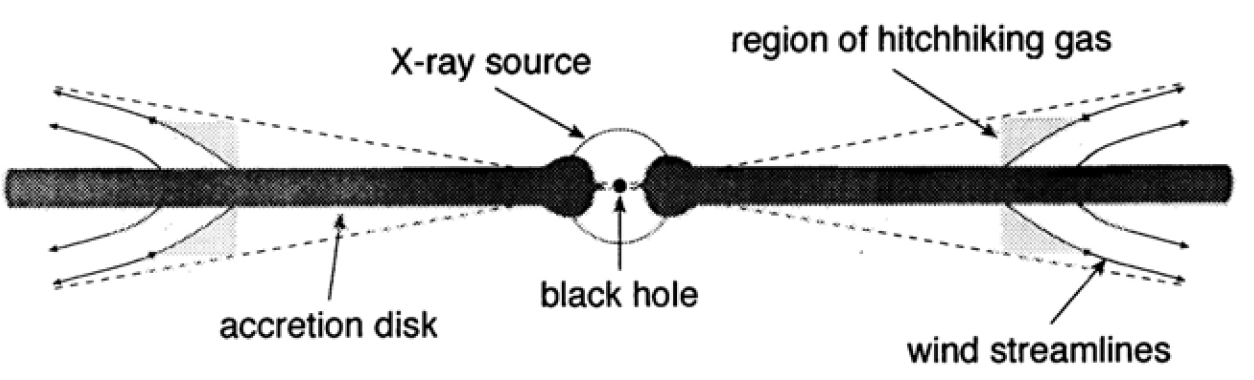 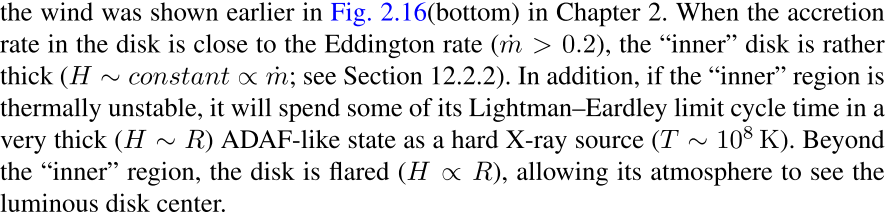 The wind launch radius
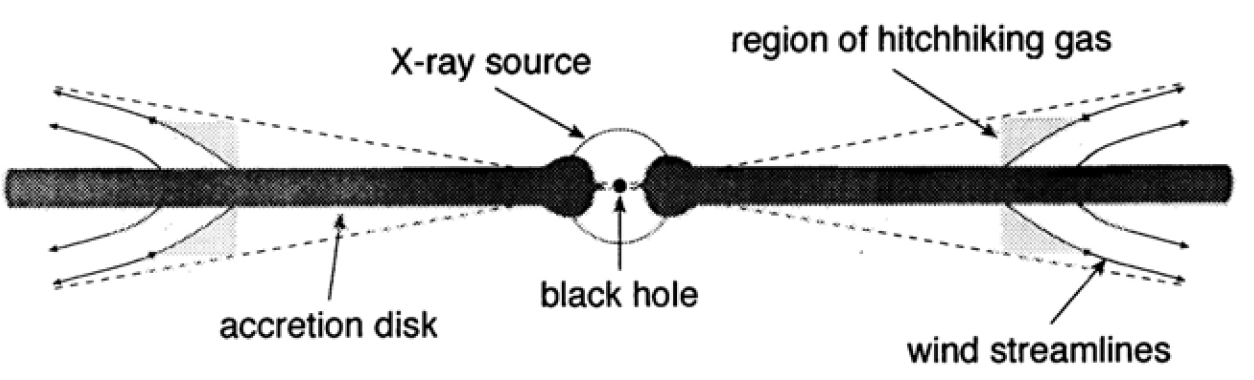 Adiabatic Wind
Mass Conservation
Momentum Equation
Adiabatic E.O.S.
Adiabatic Wind
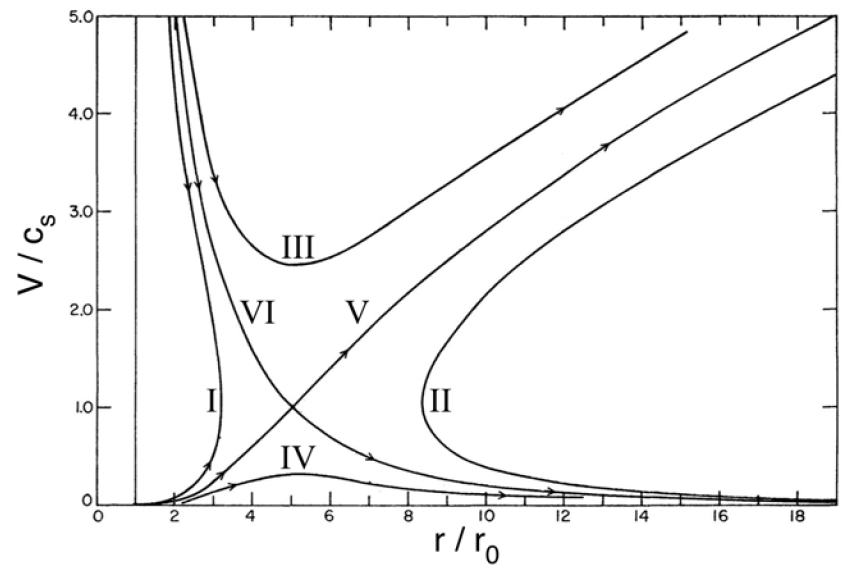 Adiabatic Wind
Mass Conservation
Momentum Equation
Adiabatic E.O.S.
Radiation (line) driven wind
Mass Conservation
Momentum Equation
Energy Equation
Extra term
Line driven disk wind equation
Basic wind equation
Line driven disk wind equation
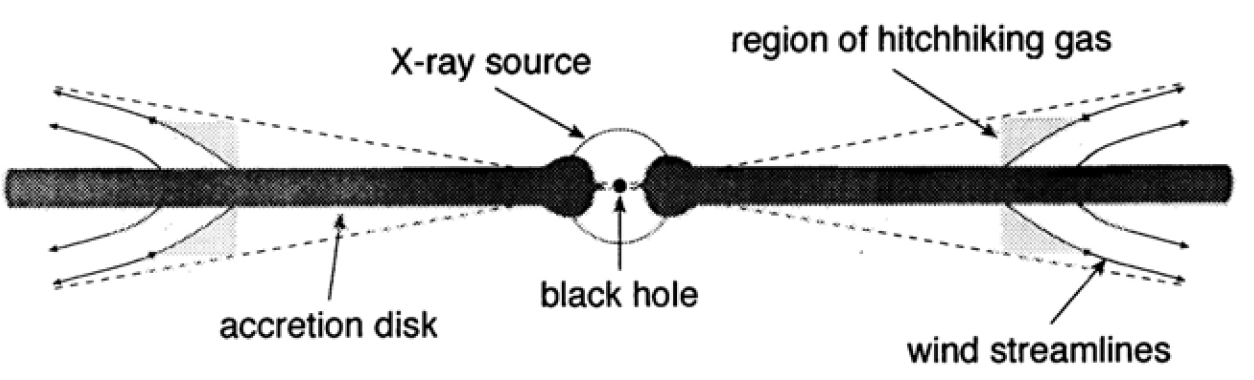 The singular point for line driven winds
The force multiplier also contains as derivative!
Since the wind is accelerating, radiation will be Doppler shifted with respect to the atoms in the wind
Let’s consider 3 points along the curve
At different radii, we will have a different central velocity.
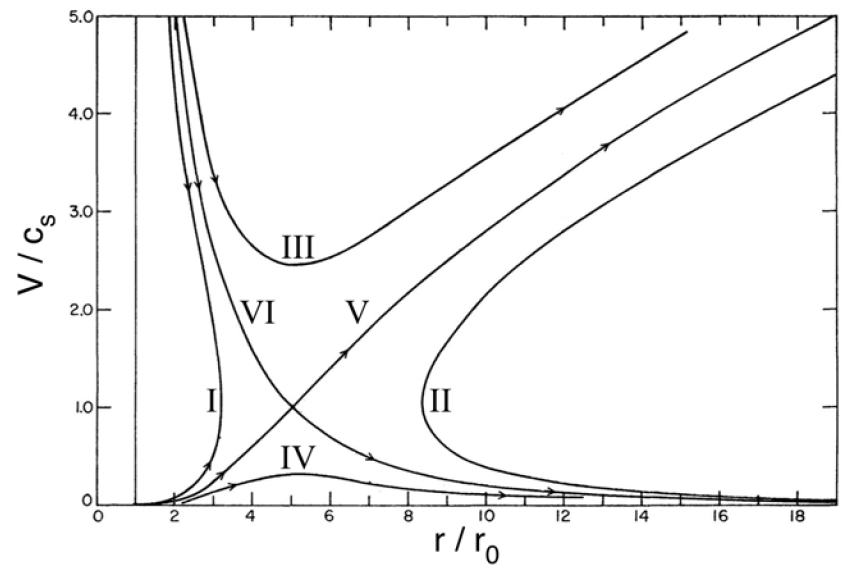 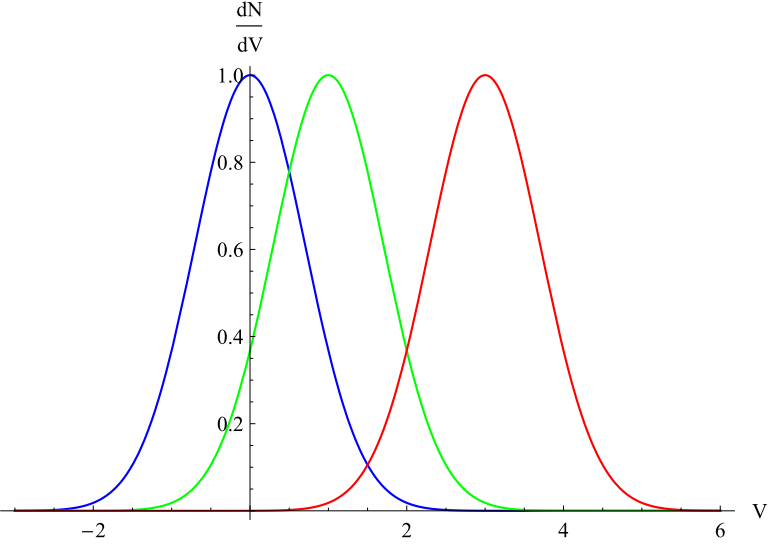 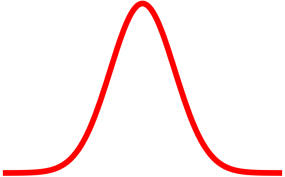 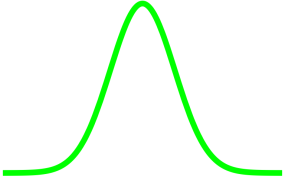 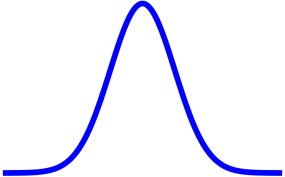 dr
The terminal velocity
And the model seems to work:
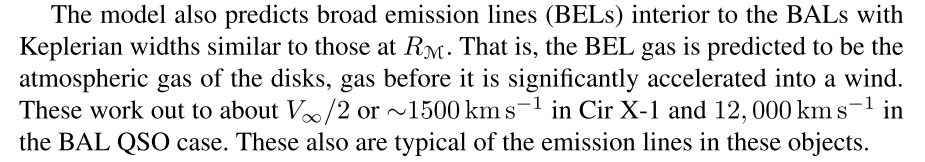 The X-Ray Heating problem
However, the observed winds are nowhere nearly that hot.
X-ray Heating problem–Explanation 1
Main idea: Shielding gas
Murray and Chiang suggested that cool, dense gas is drawn up from the surface of the disk, just inside the launching point, by the wind itself. This is thought to be accomplished by pressure gradients induced by the wind loss. This “hitchhiking gas” then shields the accelerating outflow from the X-rays but not from the UV photons that are doing the acceleration.
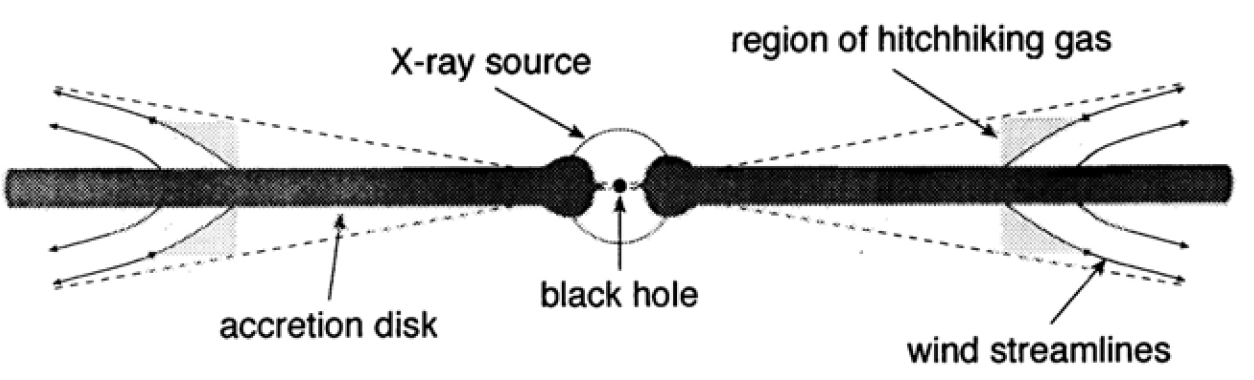 X-ray Heating problem–Explanation 2
Main idea: Shielding gas
X-ray Heating problem–Explanation 3
Main idea: State transition
The presence of strong Compton-heating X-ray emission comes from the assumption that sources that show winds are simply normal objects, viewed along the surface of the disk. A third possibility, however, is that Cir X-1 and BAL QSOs are not like other X-ray sources and quasars.
X-ray Heating problem–Explanation 4
Main idea: The outflow is not line-driven!
In Section 16.4.1 we suggest yet another explanation: the outflow is not line-driven at all but, rather, an advection-dominated inflow–outflow solution (ADIOS) wind, driven by thermal pressure of the hot component in the two-phase medium that may develop in the unstable Shakura–Sunyaev “inner” disk region (Section 12.2.2). (ADIOS winds will be discussed later in this chapter in Section 13.2.) 

Again, it is the cool component that hitchhikes with the hot component, and it is lifted off the surface of the inflow by pressure gradients, but the latter develop simply because the ADIOS outflow is naturally unbounded to begin with.
Continuum-Driven, Super-Eddington Winds (Ch13.1.2)
Continuum-Driven, Super-Eddington Winds Introduction
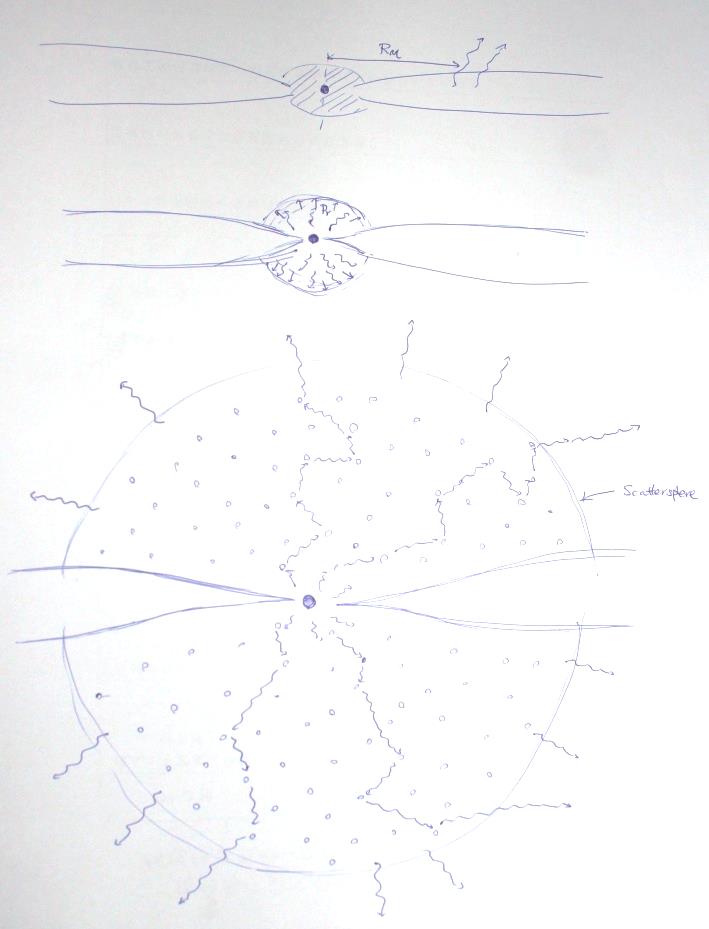 Continuum-Driven, Super-Eddington Winds Introduction
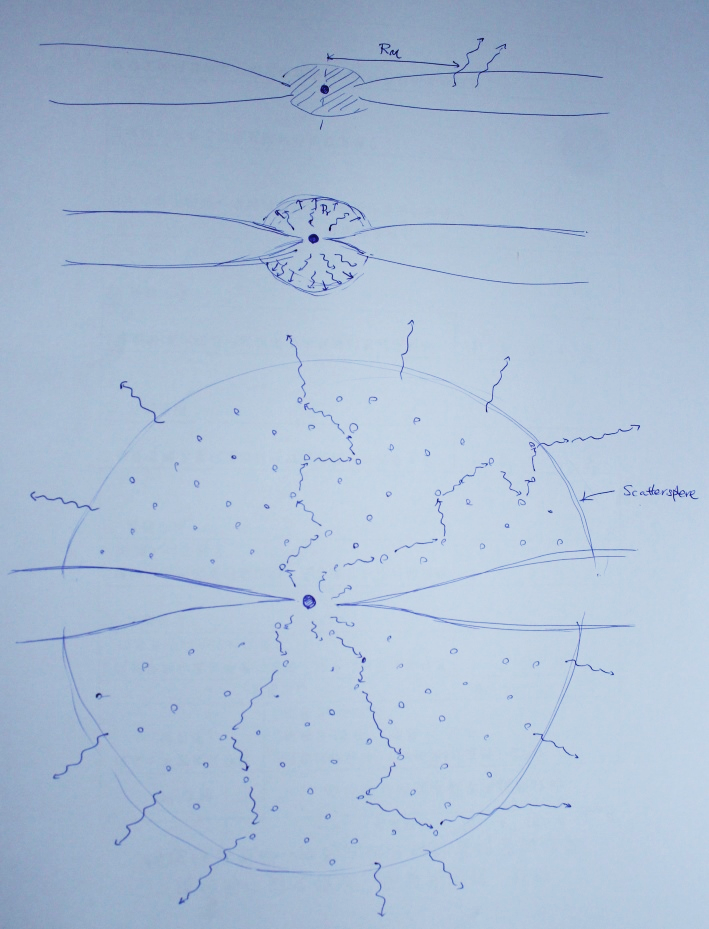 *Note that the following model mainly follows that developed in the paper by the same author in 1982.
Physical Structure – Intro
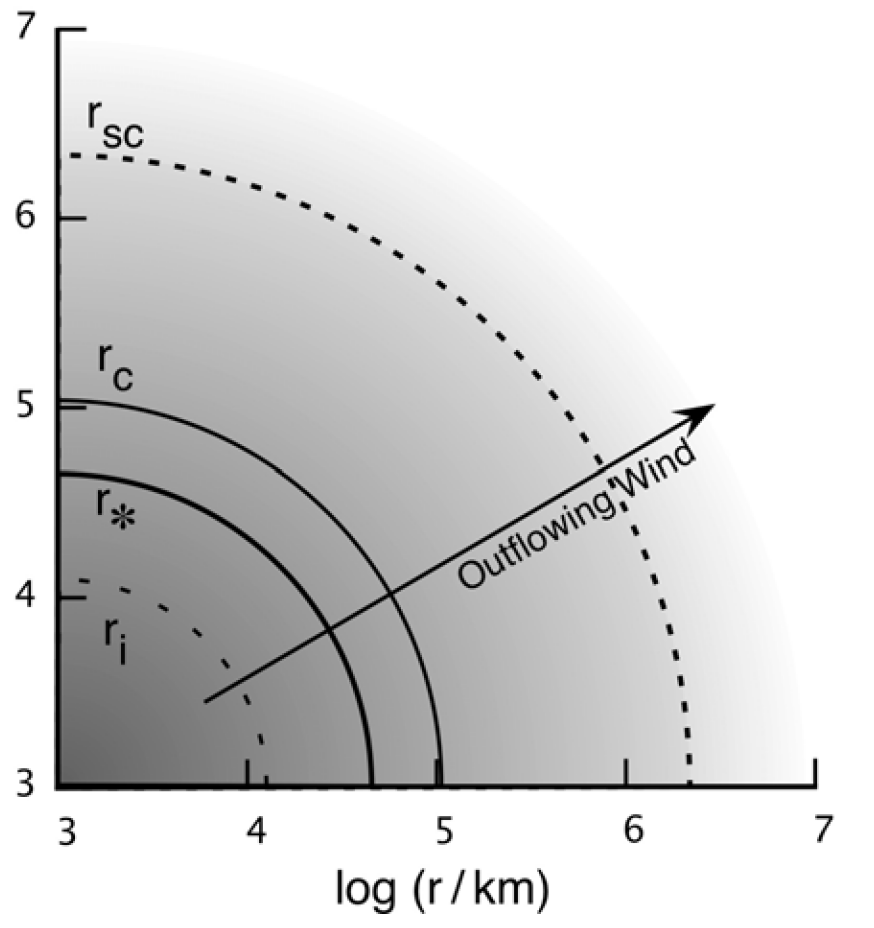 Physical Structure – Intro
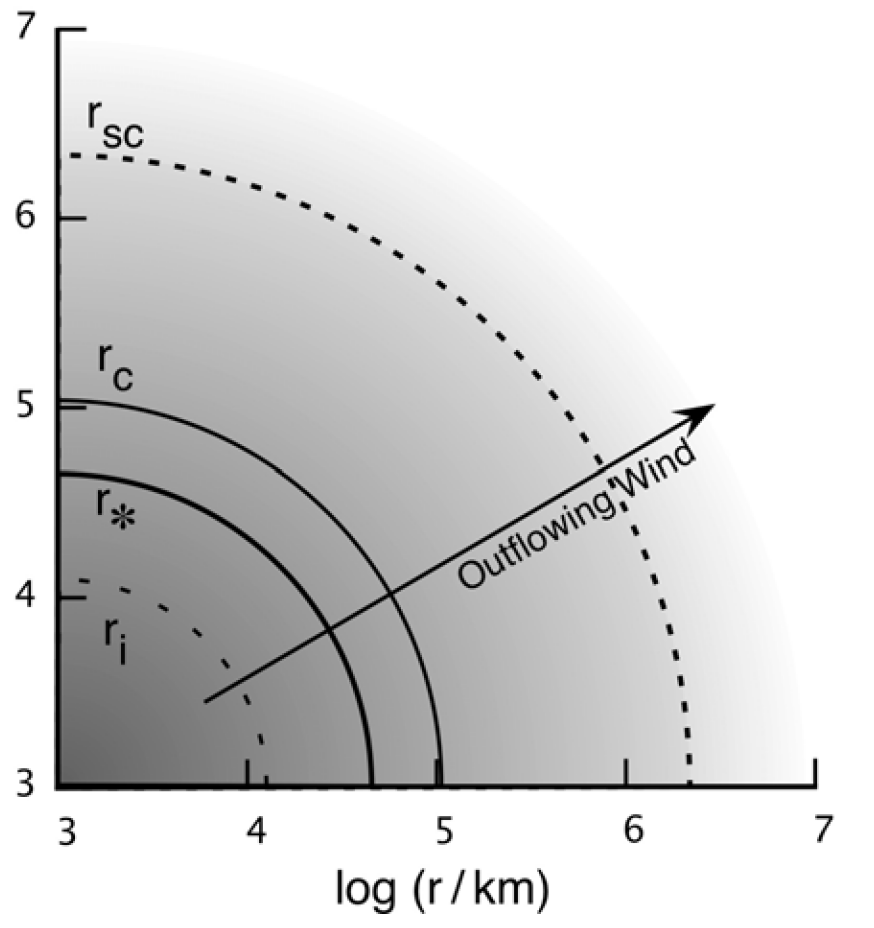 Physical Structure – Intro
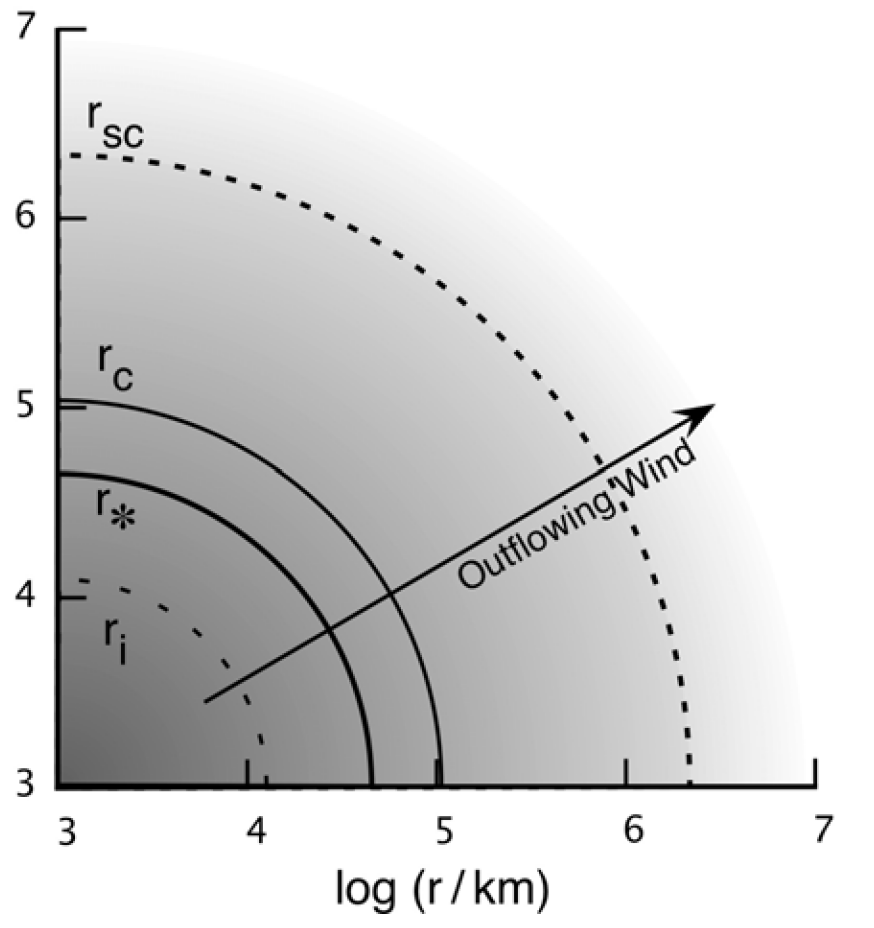 Basic Equations
Even though there may be some initial departure from spherical symmetry near the injection region, generally the wind will be spherically symmetric throughout most of its structure. Considering non-relativistic winds, we have the following equations:
The injection region
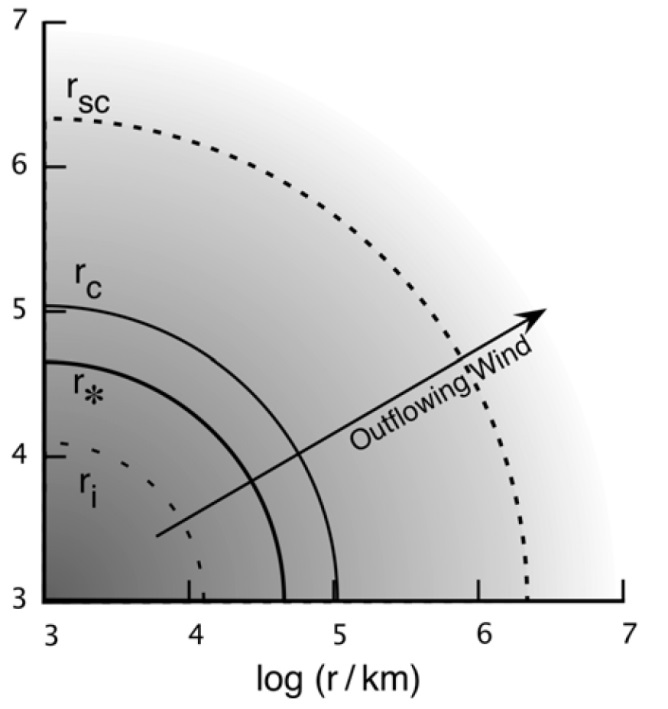 the wind mass-loss rate is just enough to carry off the remaining enthalpy generated above the Eddington luminosity
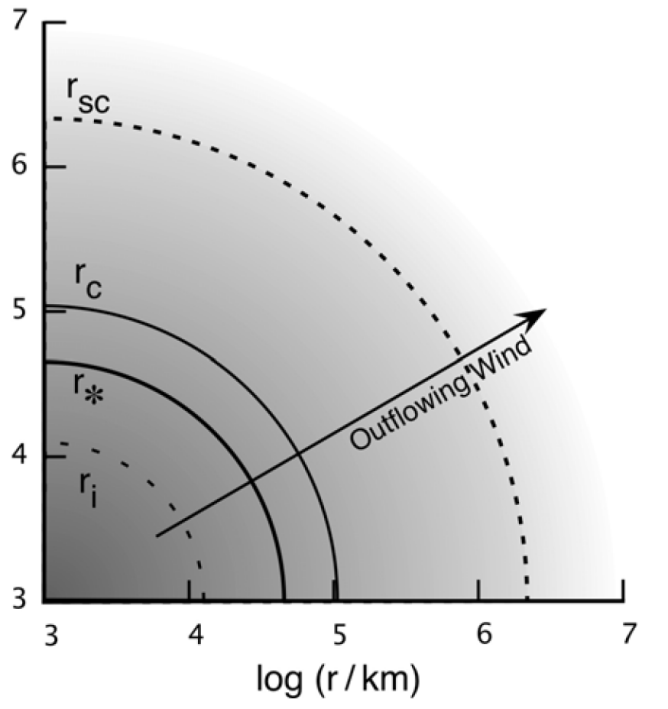 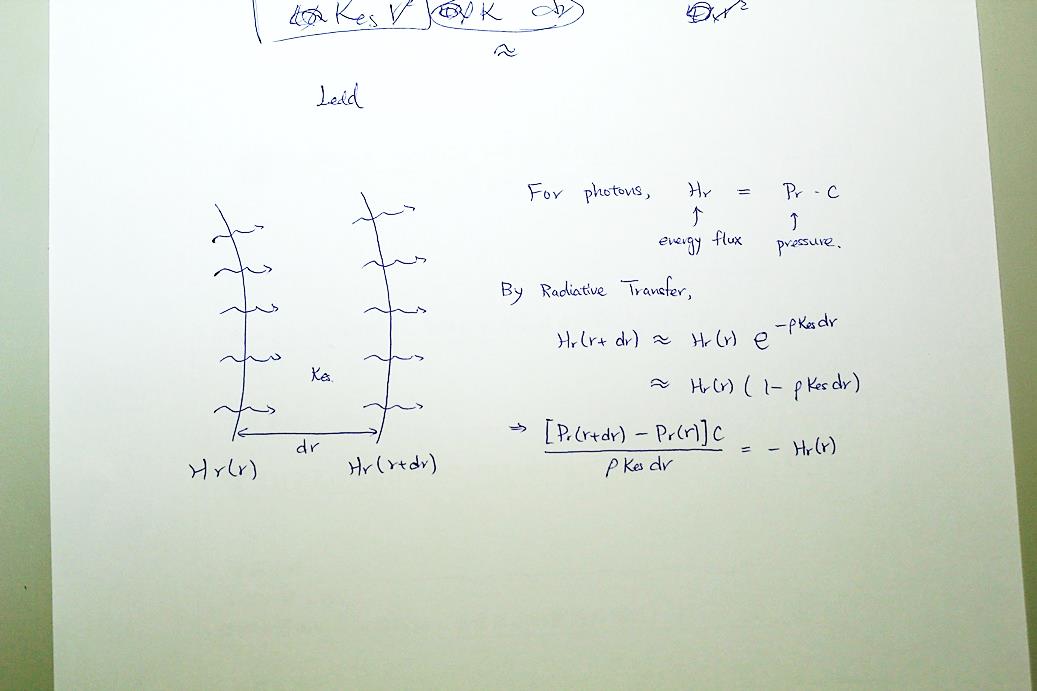 HOW!?
Super Eddington wind
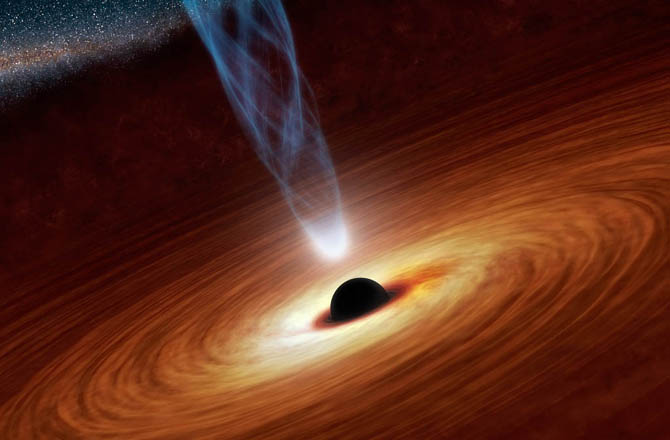 Advection of plasma and heat into BH
Two possible solutions
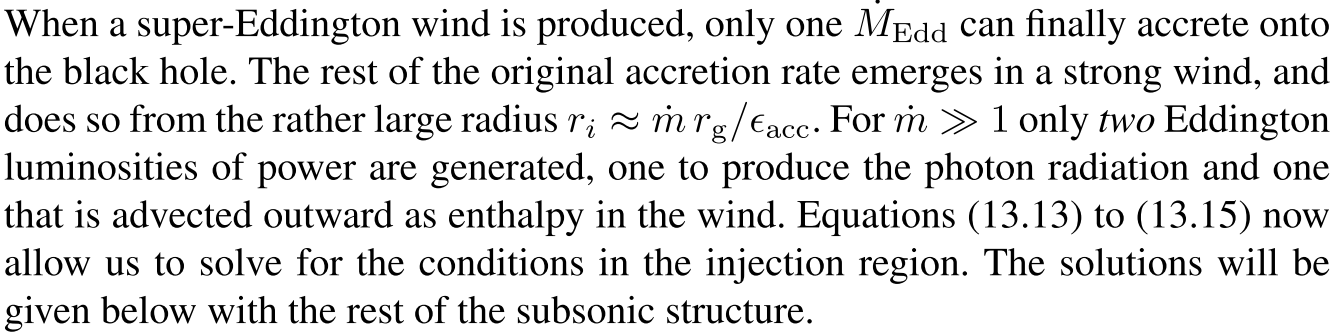 The Wind Structure
Solving the following equations, for the conditions explained below, we can get the following limiting cases (I will not explain the derivation as it took a whole afternoon…)
 I can’t get this..
Along with the previously derived parameters, the following numerical values could be found (at least so says the book…, I didn’t have time to work them out)
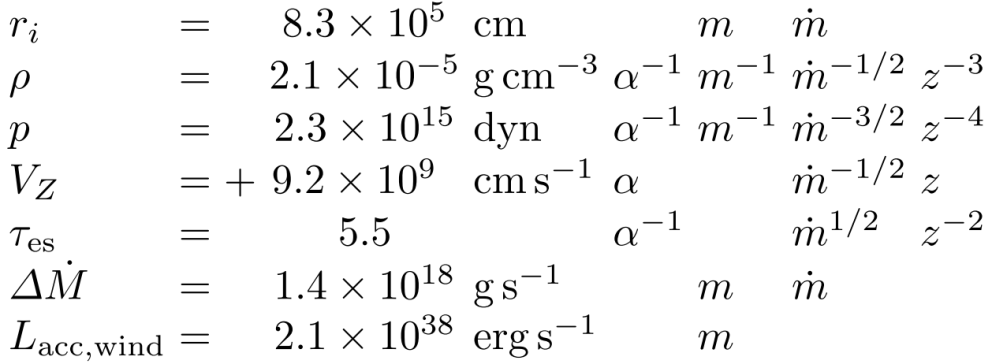 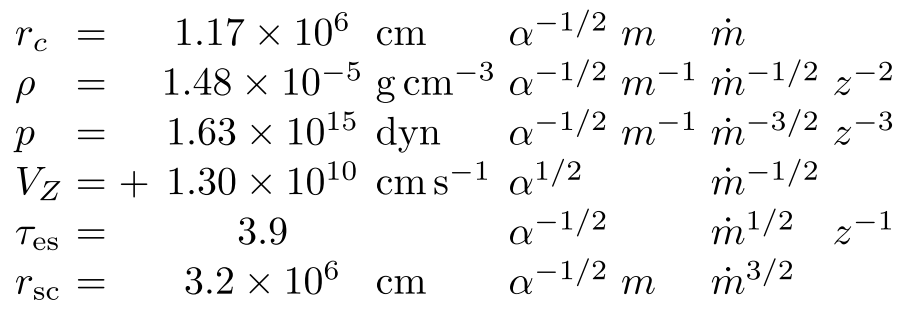 Before we can go into this, we need to first look at two (again, limiting) cases of the energy equation as it will affect how the critical point should be determined!
There can be two extremes as listed below:
Radiative or Adiabatic?
Now we are faced with a different problem: The radiative and adiabatic cases have different critical radii. 

Therefore it now becomes important to know under what conditions will each be a valid approximation.

The book gives only (again) limiting cases and slices them apart with a very stiff boundary.
The question: which flux dominates?
Radiative or Adiabatic? (cont’)
The question: which flux dominates?
The 1st term (Adiabatic dominance):
The 2nd term (Radiative dominance):
Radiative or Adiabatic? (cont’)
*I see no point in retyping this this I’ll have to read it through anyway…
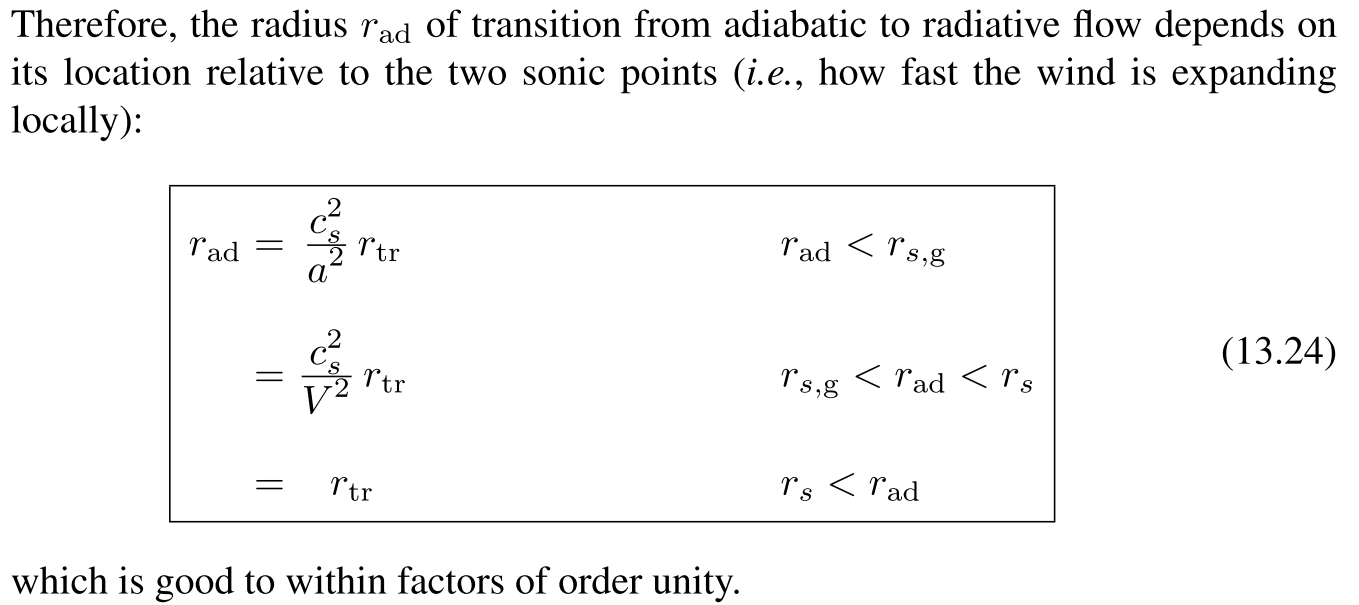 r
Adiabatic
Radiative
Different cases
r
Adiabatic
Radiative
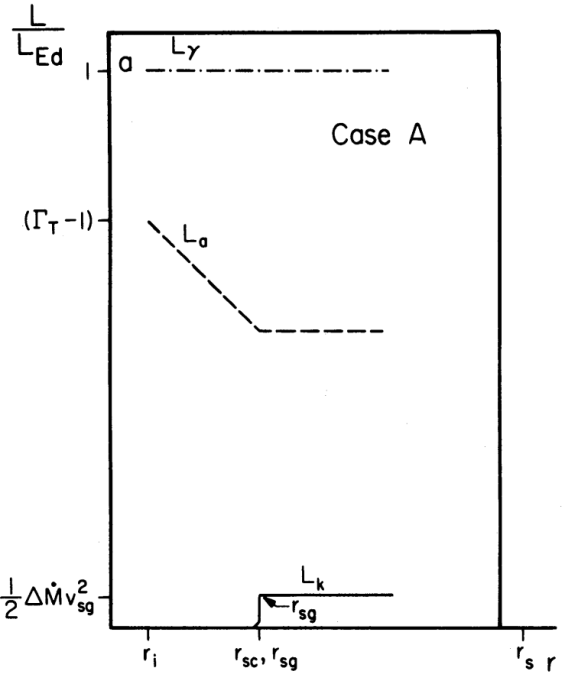 Photon Luminosity
Kinetic Luminosity
Advective Luminosity
WHAT?!
r
Adiabatic
Radiative
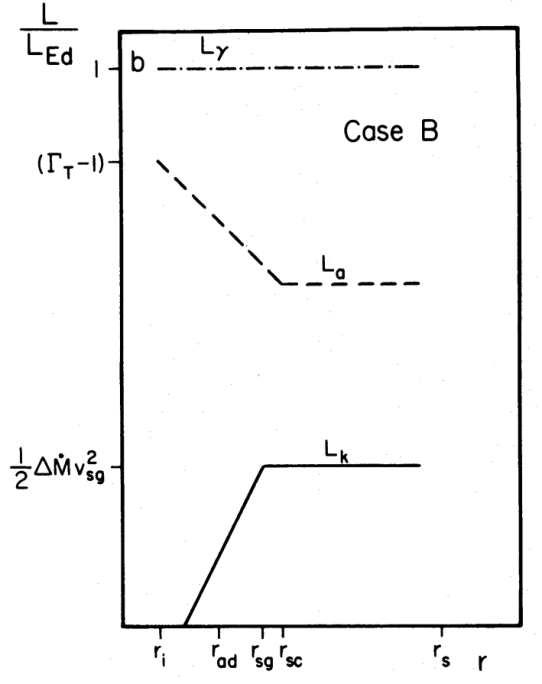 r
Adiabatic
Radiative
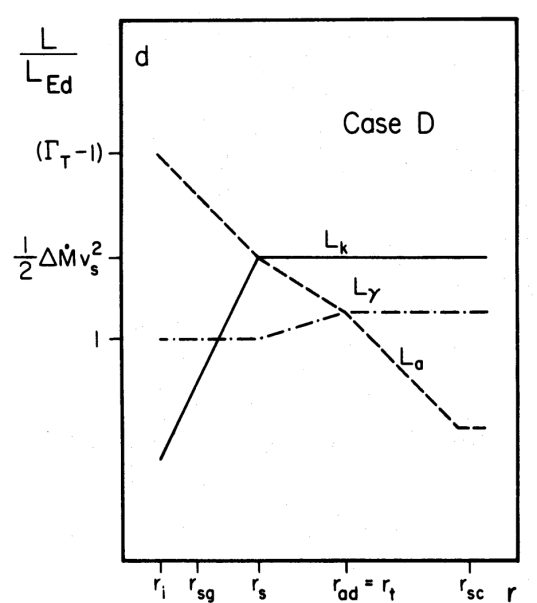 Photon Luminosity
Kinetic Luminosity
Advective Luminosity
r
Adiabatic
Radiative
Adiabatic, before critical point
Radiative, passed critical point
r
Adiabatic
Radiative
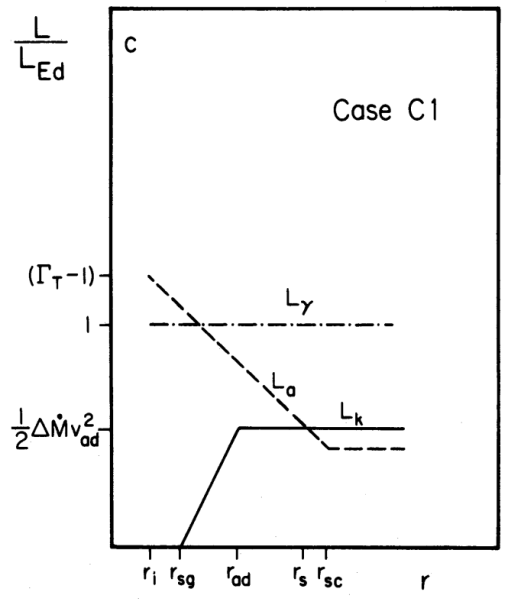 Photon Luminosity
Kinetic Luminosity
Advective Luminosity
r
Adiabatic
Radiative
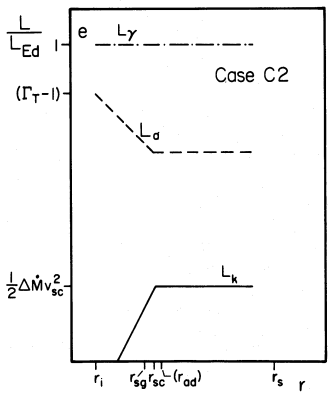 r
Adiabatic
Radiative
ApJ, 289, 634 (1985)
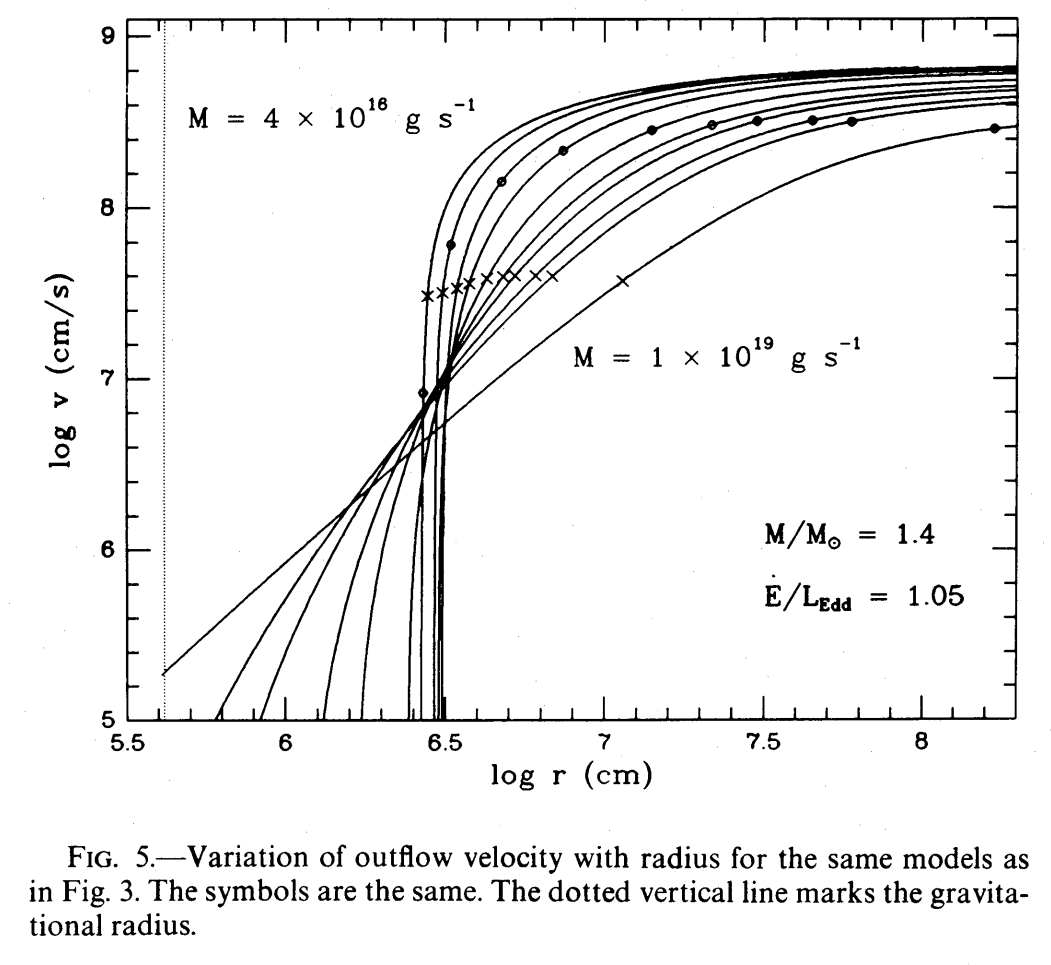 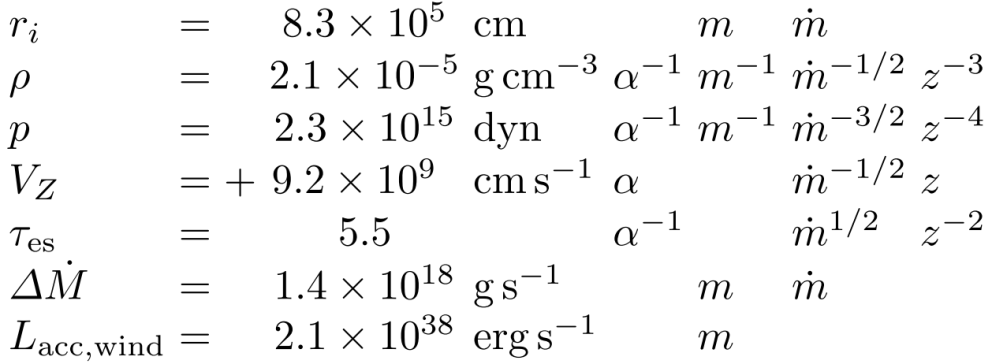 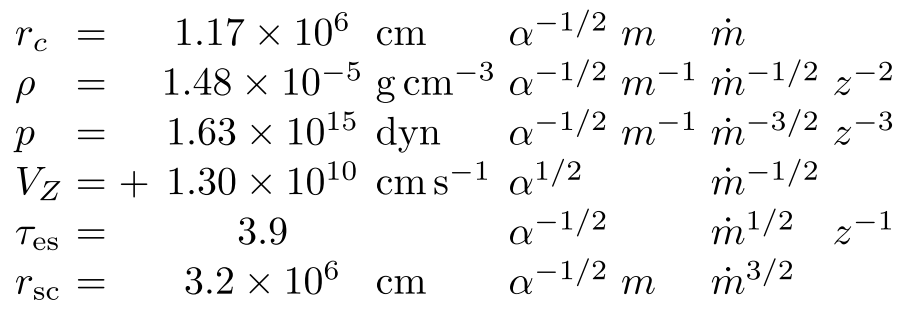 This was derived for Case C !
Next Week
No Black Hole Astrophysics Report!
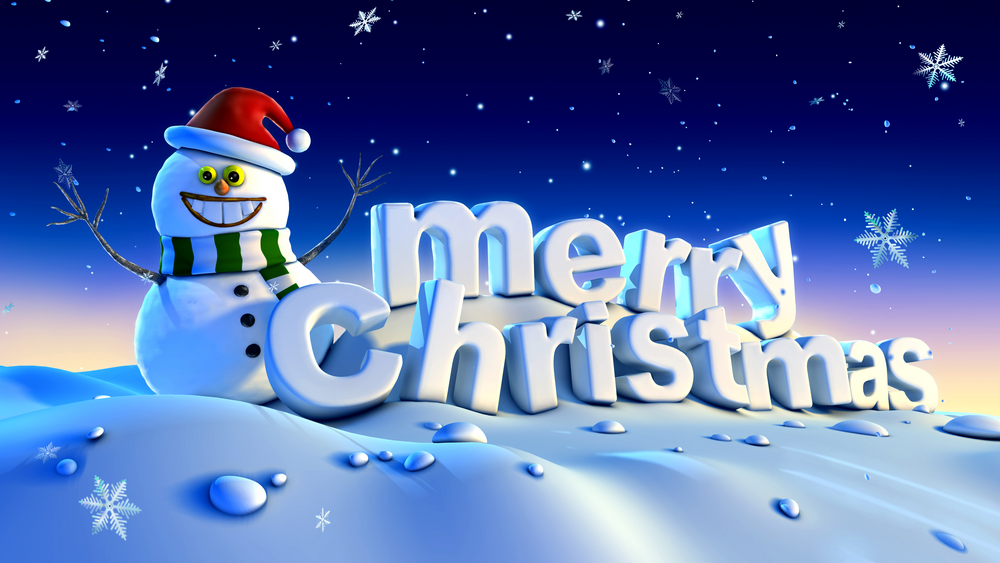